Просто о сложном.Сахарный диабет в пожилом возрасте.
Врач-гериатр 
ГБУЗ АО АГКБ№6 
Галушин А.Н.
Содержание
Определение.
Классификация сахарного диабета.
Клинические проявления сахарного диабета 2 типа.
Глюкометрия. 
Лечение сахарного диабета 2 типа.
Профилактика сахарного диабета 2 типа.
Сахарный диабет
Сахарный диабет – это заболевание, характеризующееся повышением содержания сахара в крови, возникающее в результате дефектов выработки инсулина, дефекта действия инсулина или обоих этих факторов.
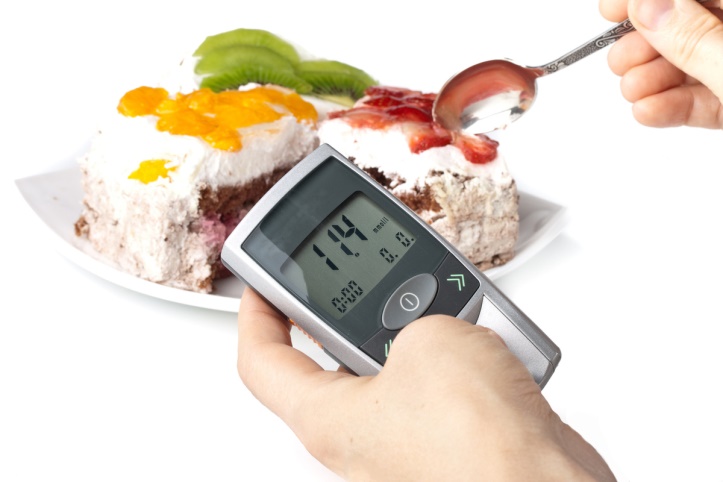 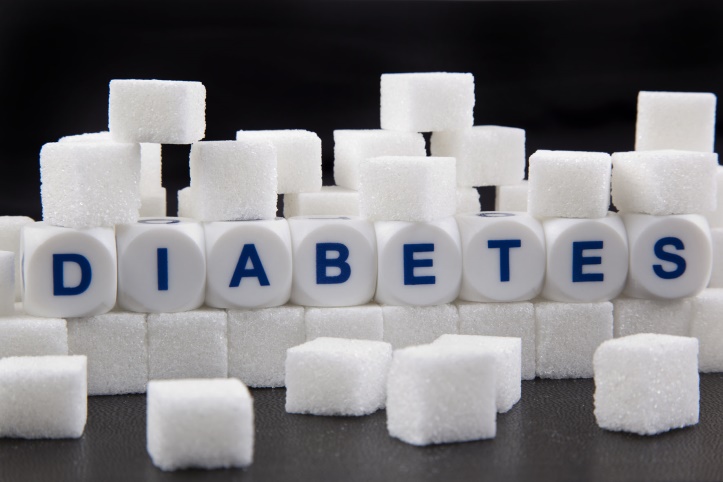 Классификация сахарного диабета.
Сахарный диабет 
2 типа
Сахарный диабет 
1 типа
Глюкоза
Глюкоза
Инсулин
Инсулин
Рецептор
Рецептор
Клетка
Клетка
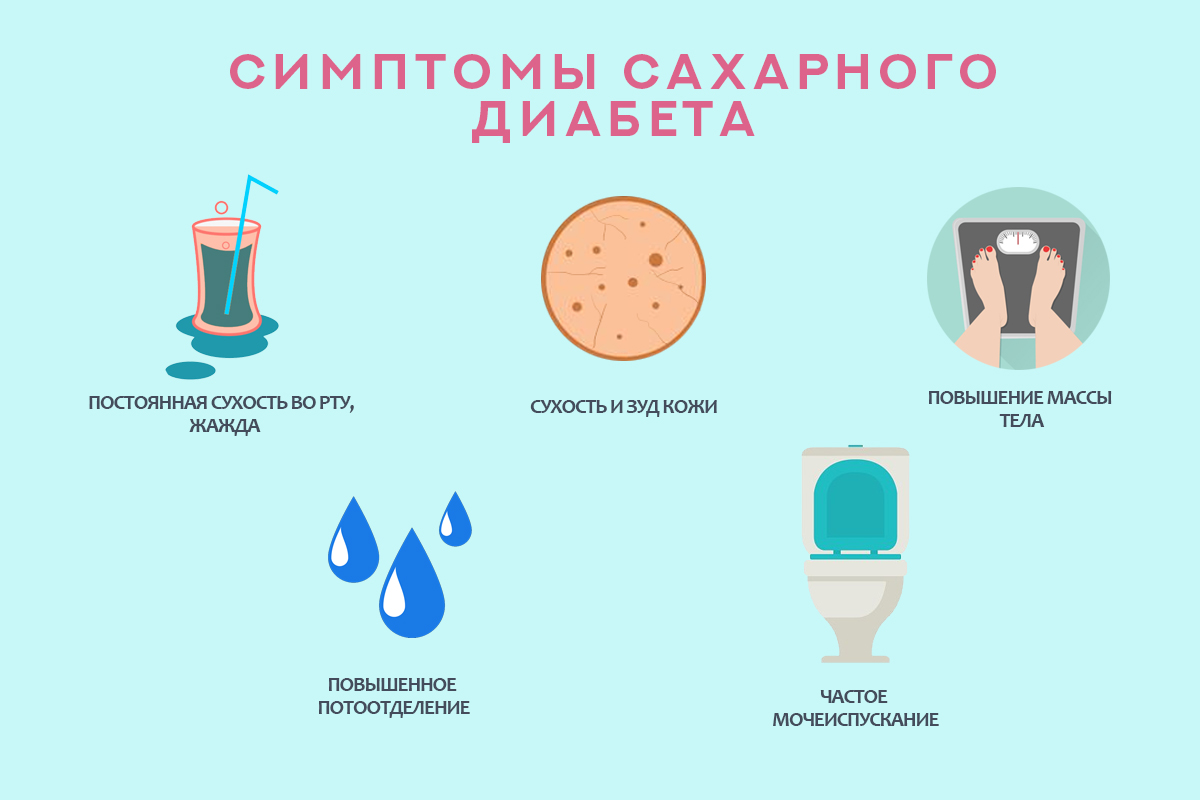 Симптомы сахарного диабета 2 типа.
Полидипсия (жажда)
Полиурия (частое мочеиспускание) 
Лишний вес
Выраженная утомляемость, вялость, усталость
Нарушение зрения
Частые инфекционные заболевания
Повышенная потливость
Сухость кожи
Глюкометрия.
Глюкометрия - метод определения уровня глюкозы в органических жидкостях (кровь, ликвор, моча).
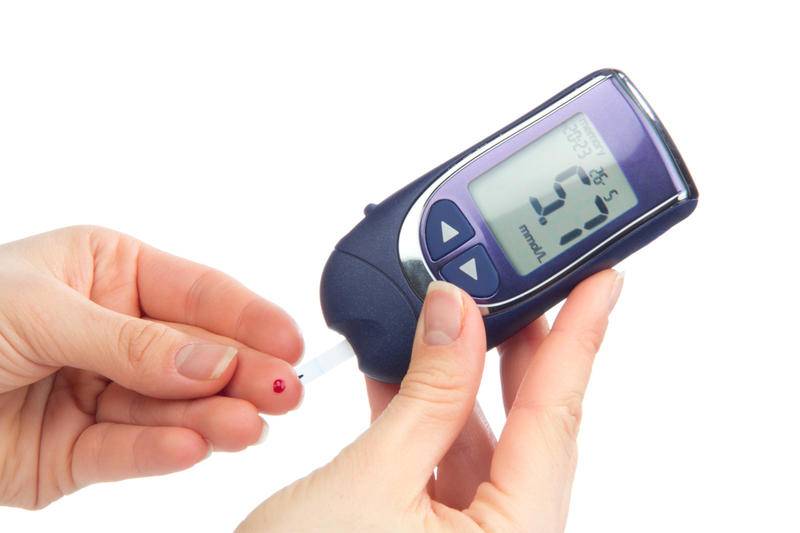 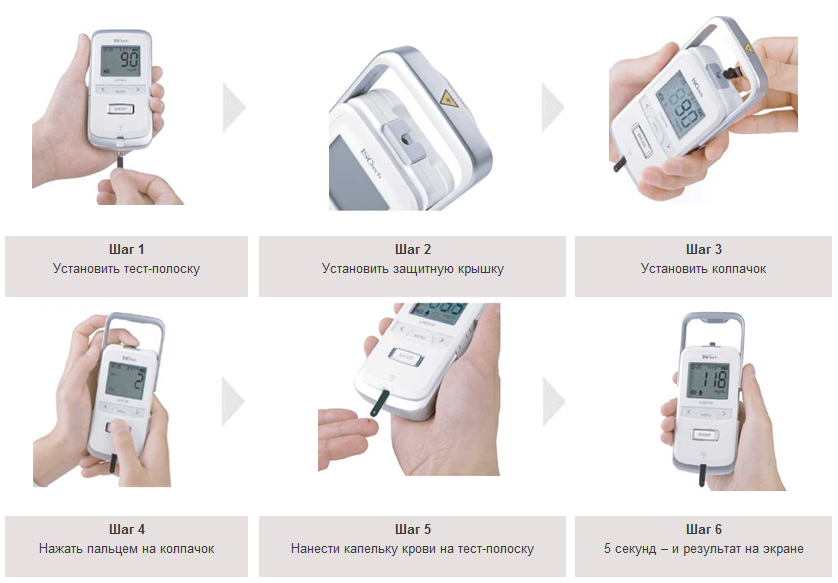 Лечение сахарного диабета 2 типа.
Инсулинотерапия
Таблетированные формы
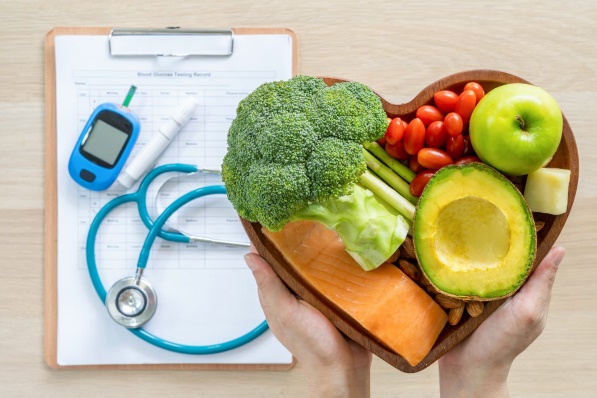 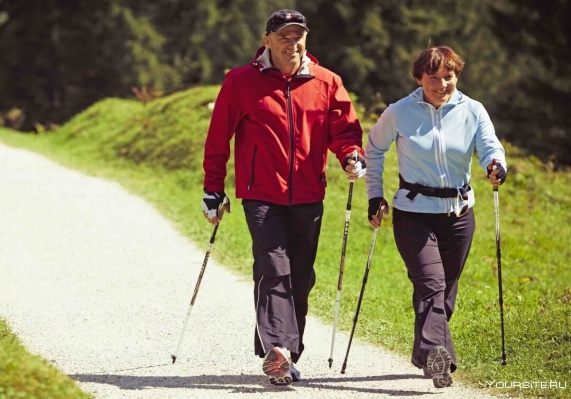 Изменение образа жизни
Профилактика сахарного диабета 2 типа.
Здоровое питание
Регулярные умеренные физические нагрузки 
Здоровый сон
Контроль веса
Своевременное обращение к врачу-терапевту при появлении симптомов
Ежегодное прохождение диспансеризации.
Благодарю за внимание!!!
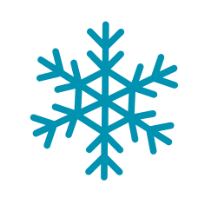 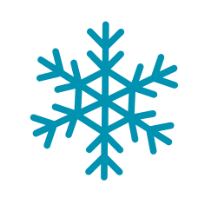 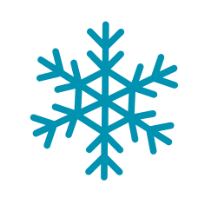 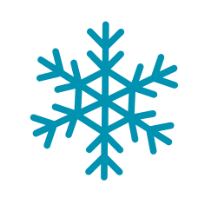 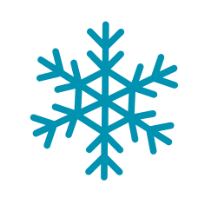 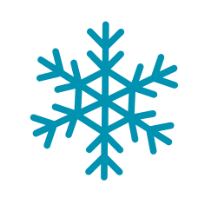 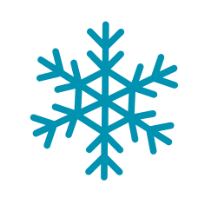 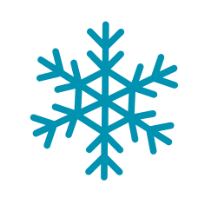 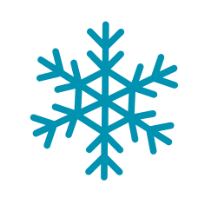 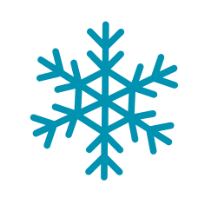 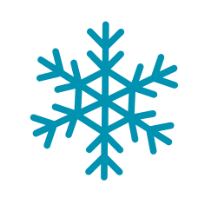 С Наступающим новым годом!!!
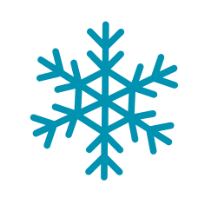 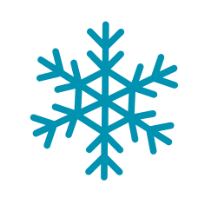 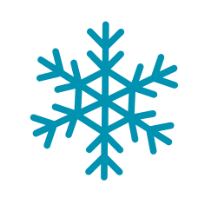 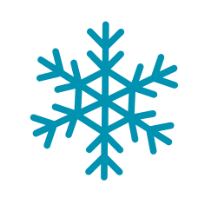 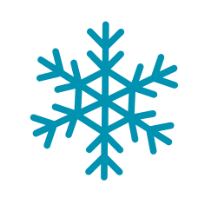 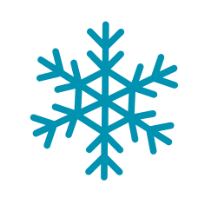 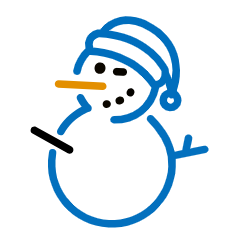 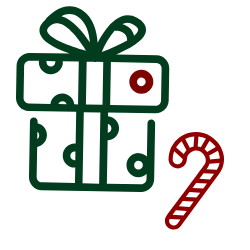